The Promise of Early Childhood Education:Preventing Health and Learning Disparities
Portia Kennel
Senior Vice President, Ounce of Prevention Fund
June 4, 2013

19th National Health Equity Research Webcast
University of North Carolina at Chapel Hill
www.minority.unc.edu/institute/2013/
The State of Minority Children’s Health
Low-income children have higher rates of mortality and disability and are more likely to be in fair or poor health.

Black and Latino children are more likely to be in poor health than White children.

Children who are poor, of color or uninsured are more likely to lack access to appropriate health care.
Source: National Institute for Health Care Management, 2007
Adverse experiences and toxic stress in early childhood increase the likelihood for health risks, stress-related disease and learning disparities throughout a child’s life and into adulthood.
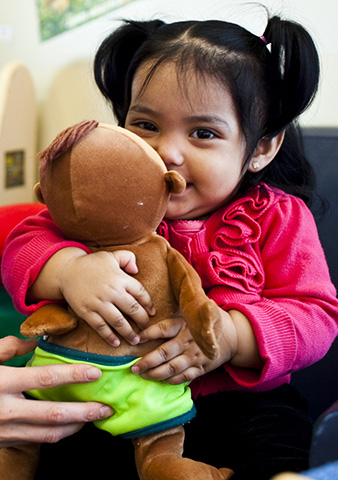 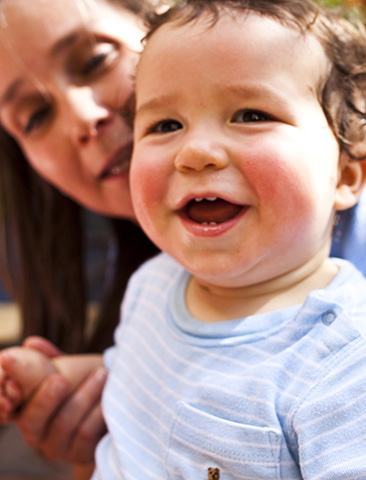 Early experiences during critical periods of development build the foundation for later learning and health.
The achievement gap starts well before Kindergarten
Disparities in early vocabulary development
Professional Parents
1200
Working Class Parents
600
Cumulative Vocabulary (Words)
Welfare Parents
200
16 mos.
24 mos.
36 mos.
Child’s Age (Months)
Source: Hart & Risley (1995)
Early Childhood Education: Front Line for Preventing Learning & Health Disparities
Rich learning environments linked to positive health outcomes throughout life
Comprehensive supports to families from prenatal to age five
Engage families in developing healthy behaviors for them and their children 
Reduce stress-related roots of health disparities
Referrals and linkages to community resources for medical and dental homes, developmental screenings, well-child check ups and immunizations
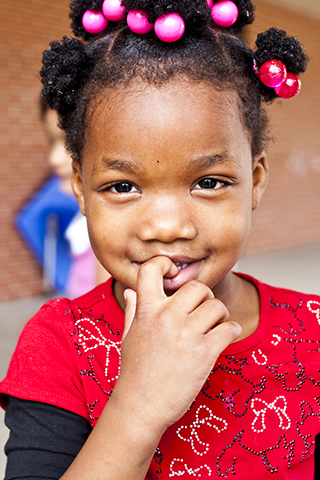 Educare Learning Network Vision Statement
The Educare Learning Network will
demonstrate that research-based early
childhood education prevents the persistent
achievement gap for our nation’s most at-risk
young children.  The Network’s evidence,
practice expertise, and dynamic partnerships
will help ensure that all children and families,
especially those at greatest risk, will have
access to effective early learning, and that the
first five years will be an integral part of the
nation’s education system.
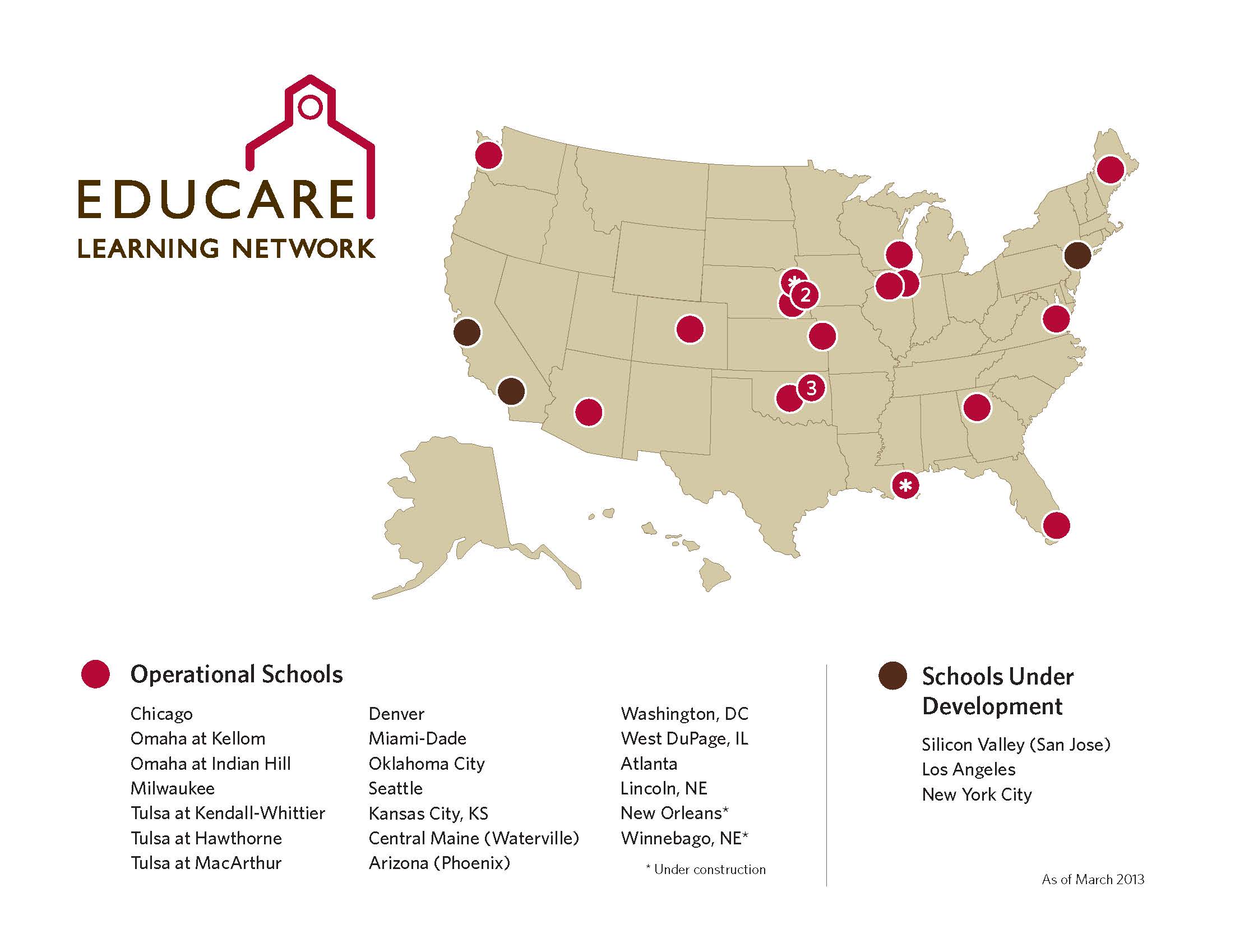 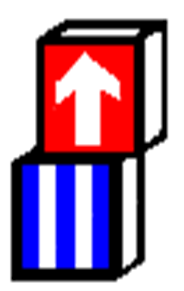 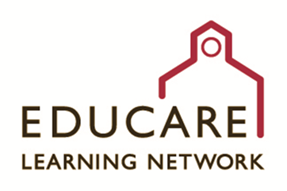 Educare is…
Partnership
Place
Program
Platform for Change
13 Core Features of the Educare Model
Provide full-day, full-year services
Use data collection and analysis to drive quality and ensure student success
Maintain Small Class Size & High Staff/Child Ratios
3:8 for 0-3
3:17 for 3-5
Maintain High Staff Qualifications & Intensive Staff Development
Provide Continuity of Care  to help children develop secure relationships
On-site Family Support & Strong Parent Engagement
Implement Reflective Practice & Supervision
Interdisciplinary Work
Language & Literacy
Social and Emotional Development
Numeracy & Problem-Solving
Integrating the Arts
Start Early: Emphasize Prenatal Services
Framework for the Core Features
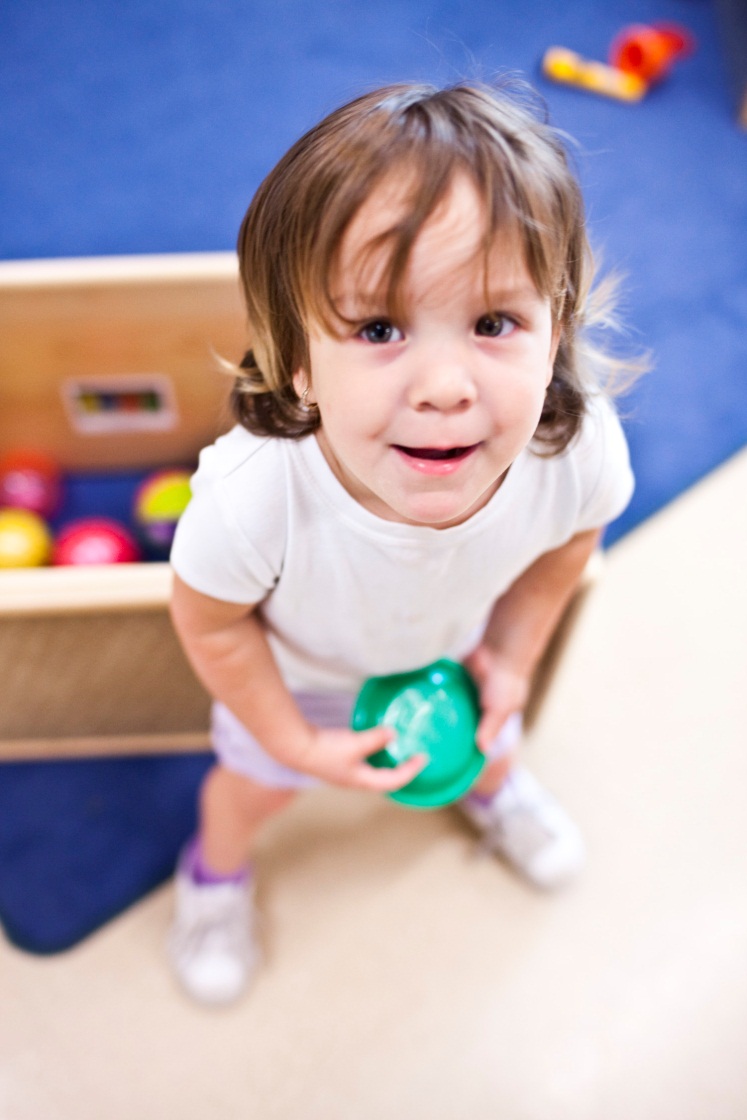 Data Utilization
Embedded Professional Development
High Quality Teaching Practices
Intensive Family Engagement
Dosage: Duration and Intensity
Educare Theory of Change
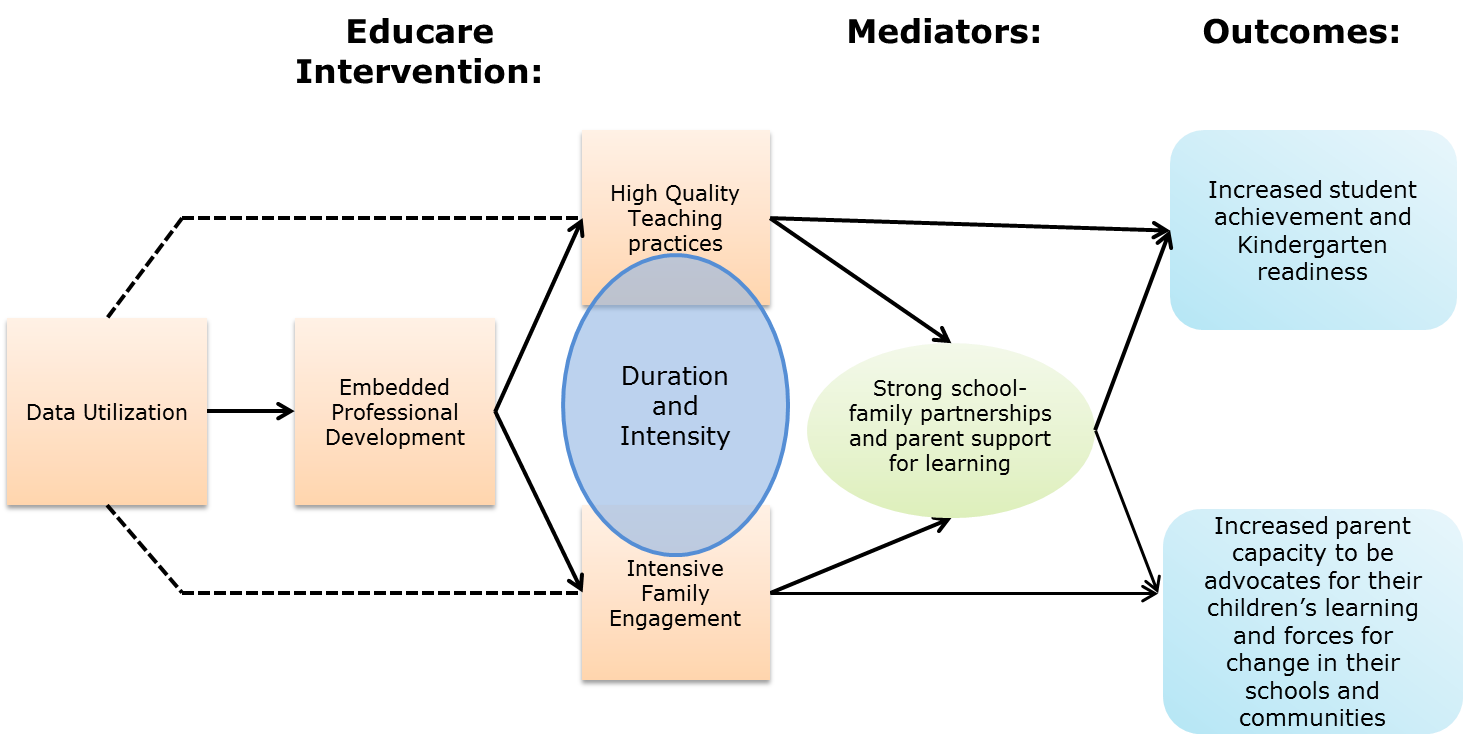 Educare Child Racial/Ethnic Demographics (2011–12)
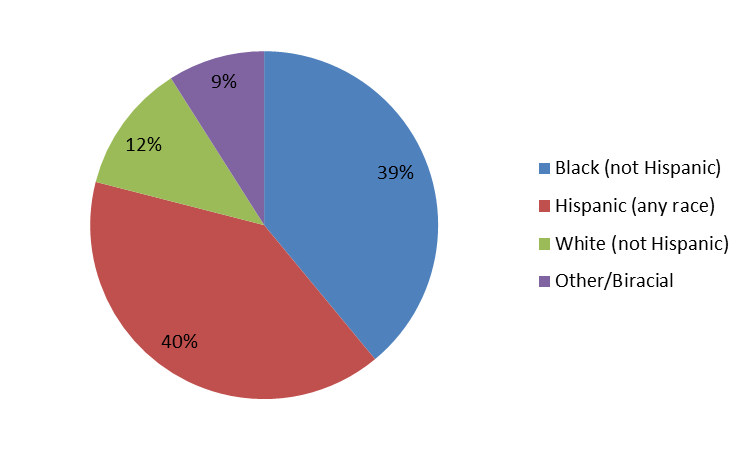 Educare Child Demographic Characteristics (2011–12)
47% girls, 53% boys 
97% of children were born in US
11% have a special need as identified by an IEP/IFSP
78% reported to have very good or excellent health
Educare Child Home Language (2011–12)
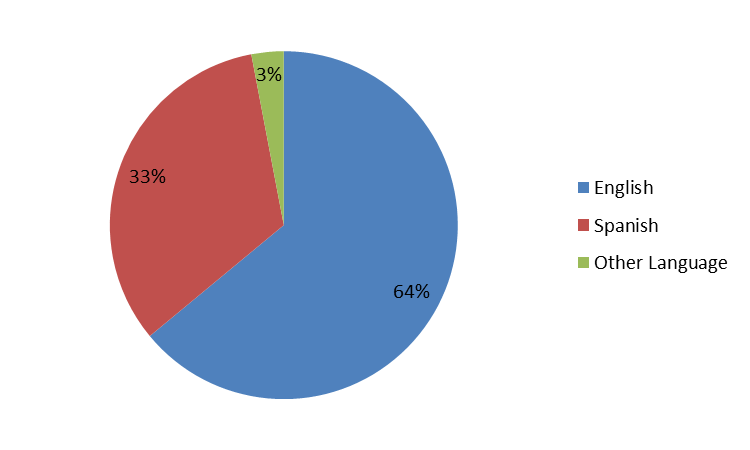 Educare Parent Demographic Characteristics (2011–12)
Similar to Head Start nationally (using FACES data for comparison)
Primary caregiver: 92% Mom; 3% Dad; 3% Grandma
20% of moms were teens when child was born
48% are a single parent 
66% were born in the U.S.
Educare Parent Employment Status (2011–12)
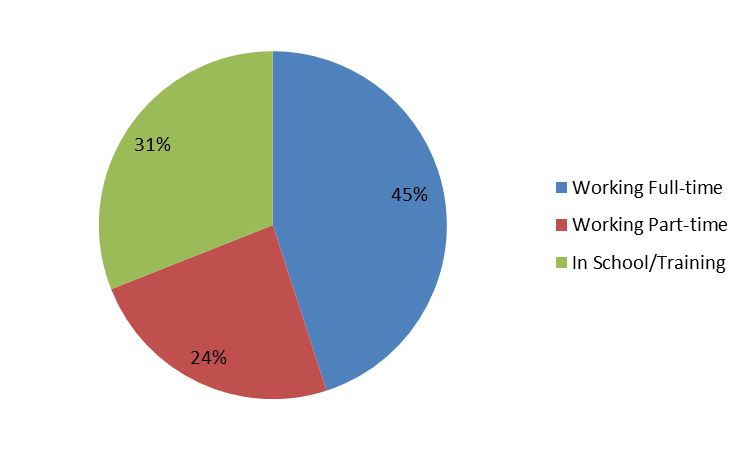 Educare Parent Educational Attainment (2011–12)
Serious Life Events & Risk Factors (2011–12)
Substantial change in income – 38.6%
Major change in living conditions – 31.9%
Change in primary caregiver’s work – 29.1%
Separate from partner – 22.5%
Family member incarcerated – 15.3%
Death of someone important in child’s life – 13.5%
Family member had serious illness – 12.5%
Family member victim of violent crime – 6.3%
Child was witness to domestic violence – 5.1%
Lived with someone with alcohol/drug problem – 4.9%
Parent screen positive for depression – 18%
Sometimes or often worry about food running out – 39%
How Educare Schools Promote Health & Learning
Head Start Standards
Partnerships with community health providers
Medical home
Developmental screenings
Immunizations
Well-Child check ups
Connections to WIC/SNAP supports
Access to and provide child & family mental health services
Screening, access and referral for disability services
Health clinics at Educare Schools in Arizona,  Kansas City and Milwaukee
Parent classes on nutrition, healthy cooking and exercise
Parent-child activities focused on health & nutrition
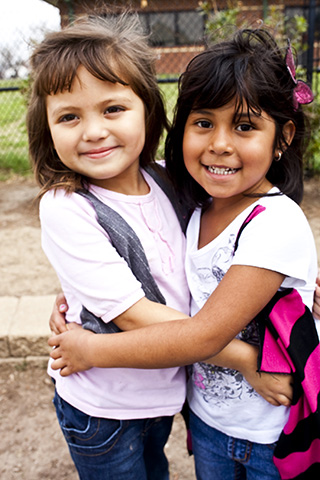 Educare: Demonstrating Results
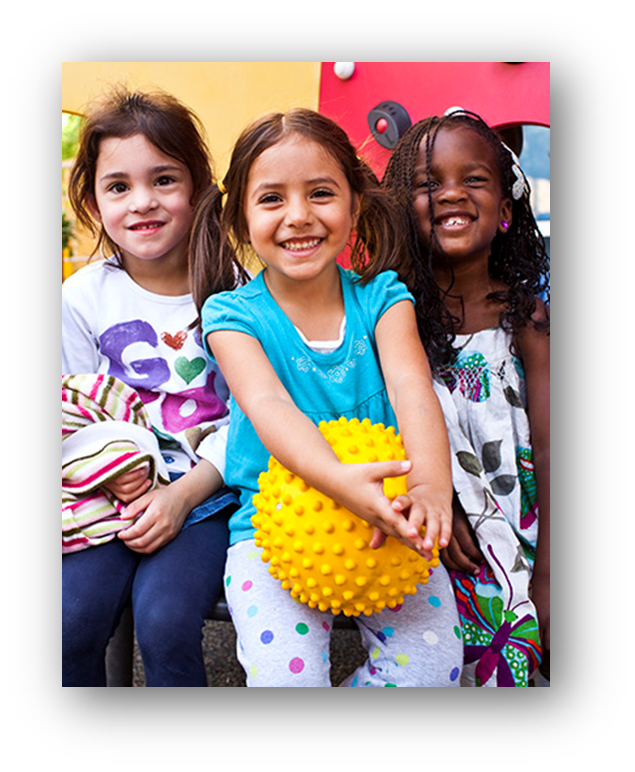 School Readiness
Language/Vocabulary
Social and Emotional Skills
Classroom Quality
School Readiness: Early Entry Matters Educare children emerge prepared for Kindergarten
National 
Mean
=100
English Bracken scores of kindergarten-bound children, by age of entry into Educare (all sites), 2007-11
Long-term Health Outcomes of Early Childhood Intervention
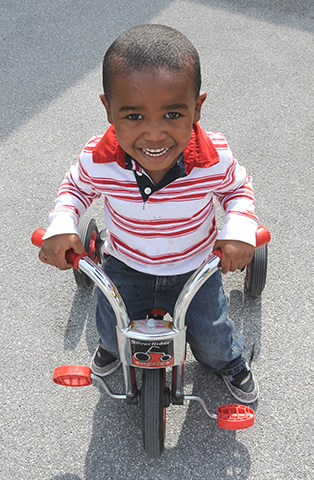 Abecedarian Study
Better health outcomes in adulthood 
Healthier lifestyle behaviors in adulthood
Call to Action
High quality early childhood programs can prevent learning disparities and promote better health outcomes in adulthood

Start early with prenatal care for mothers and high quality programs for children beginning at birth

Invest in innovative health and nutrition services for early childhood programs

Build and maintain community partnerships that support children’s health and learning

Increase coordination between early childhood and health care systems
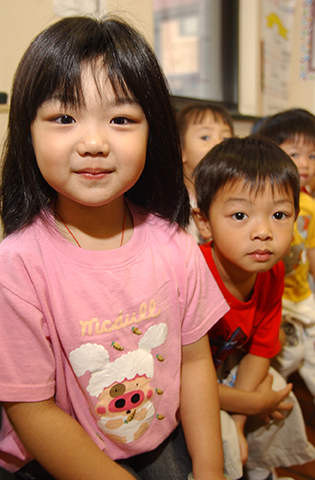 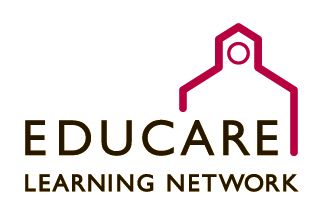 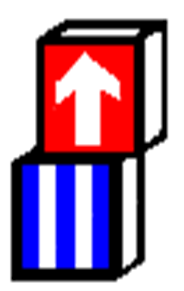 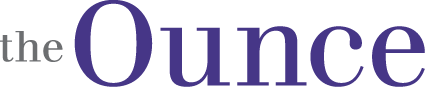 pkennel@educarenetwork.org
www.ounceofprevention.org				www.educareschools.org
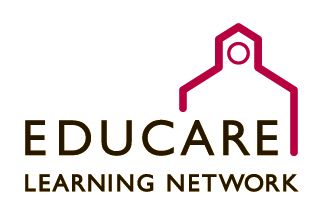 Educare 13 Core Features
Full Day, Full Year
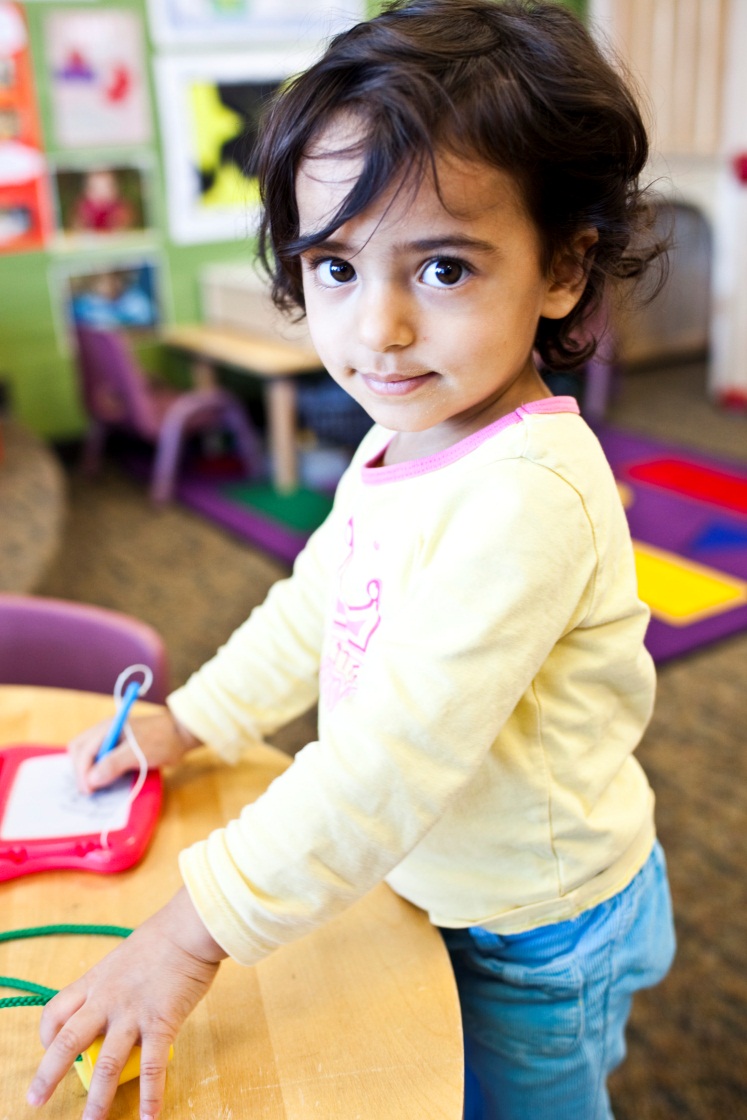 Birth to Five--Start Early

Dosage/Sustaining Gains

Meet the needs of families who are working or in school

Typical hours of operation:
    7am-6pm

Importance of Early Entry
Data Utilization
Research-based strategies 

Data driven practices
Network level
School level
Individual children and families
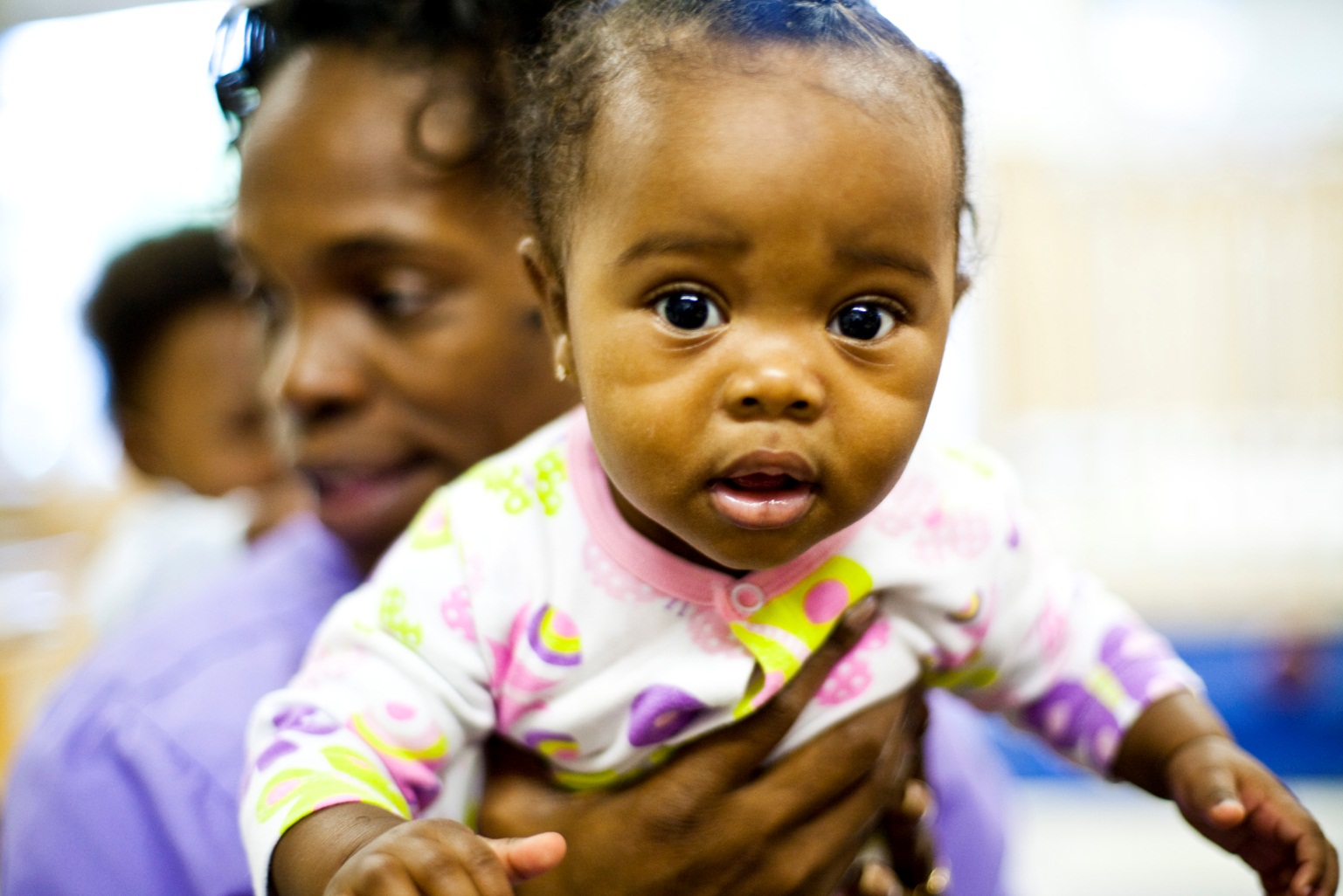 Maintain Small Class Size & High Staff/Child Ratios
Infant-toddler rooms -- 3 adults : 8 children
Preschool rooms -- 3 adults : 17 children
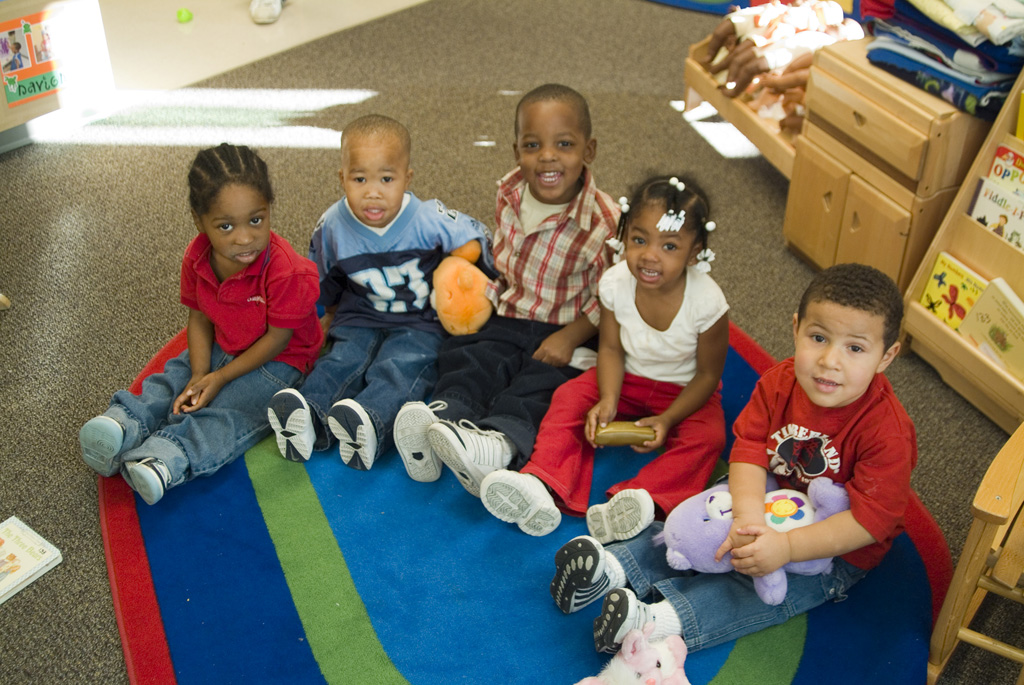 Maintain High Staff Qualifications & Intensive Staff Development
In each classroom:
Teacher
Assistant Teacher
Teacher Aide

Family Support Supervisor & Family
    Support Specialists
All staff have individual professional
   	development plans & is a priority for
    the program

Variety of partnerships to enhance
    PD offerings
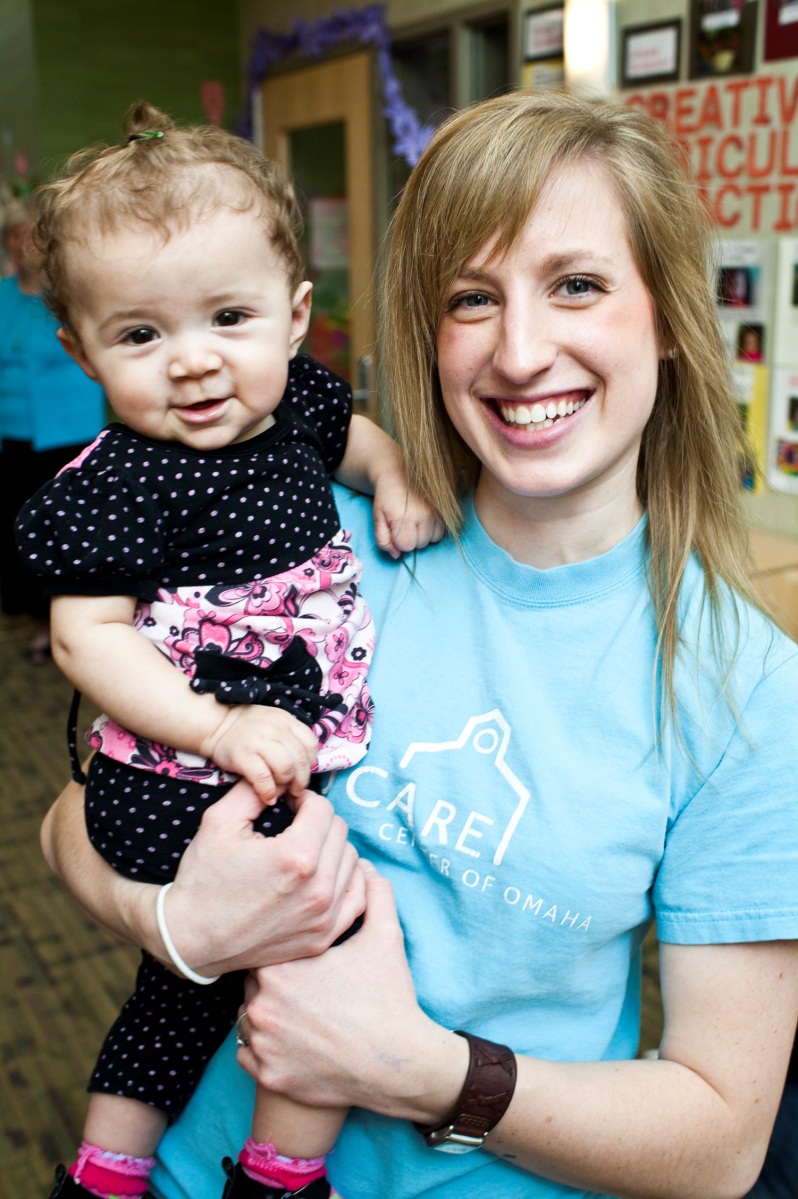 Provide Continuity of Care to Help Children Develop Secure Relationships
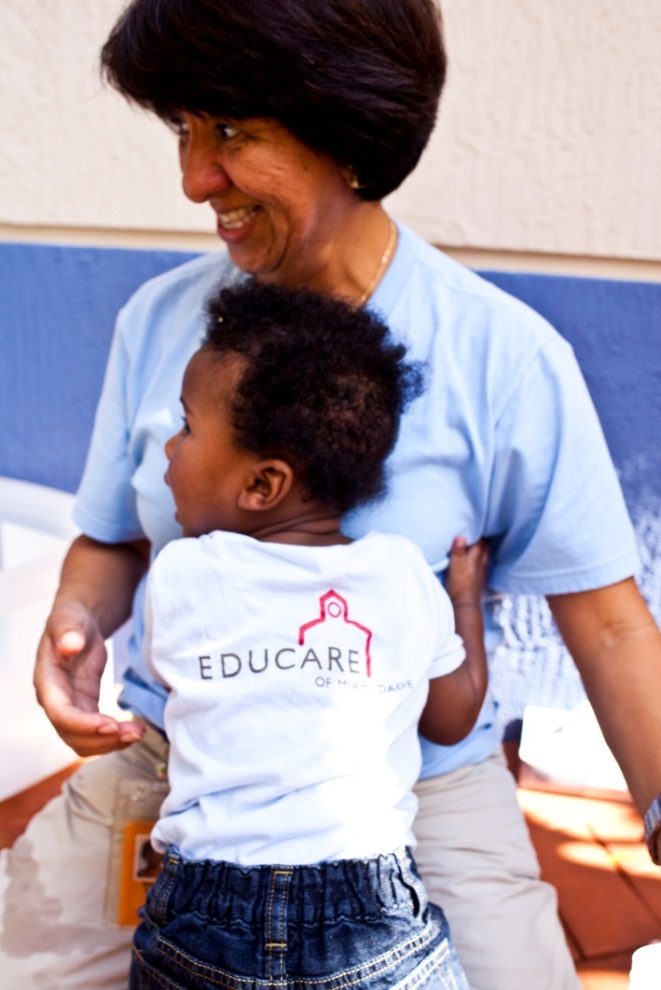 Children remain with same 
teaching team:
From entry until transition to 3-5
   & from 3-5 until kindergarten

Same Age or Mixed Age 

Primary Caregiving
On-site Family Support & Strong Parent Engagement
Family support staff have a
specific  & intentional role in
supporting 3 overarching
principles:

1. 	The parent-child 	relationship
2. 	The parent’s role in their 	child’s development, health, 	& learning
3. 	The parent’s role in their 	child’s school experiences
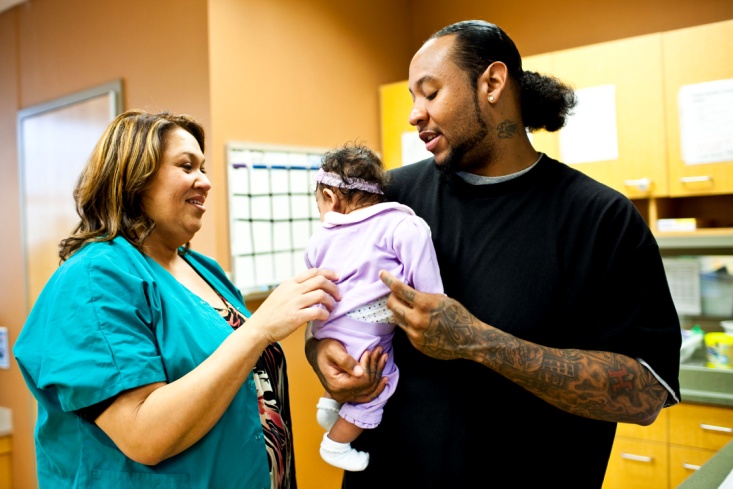 Reflective Practice & Supervision
Reflective Practice as an organizational model
 
Program design & management support the
   integration of reflective practice & supervision throughout Educare

Supervisors have no more than 6 supervisees

Regular Individual and Group Reflective 
   Supervision
Interdisciplinary Work
Seeing the child in the context of
    family through a collaborative process 

Strategies for staff to understand the 
    importance of multiple perspectives

An interdisciplinary team conducts 
    Family/Child Reviews (FCRs) regularly
    in order to discuss & understand each
    child in context of family & community
Use of specialized, integrated
    consultants
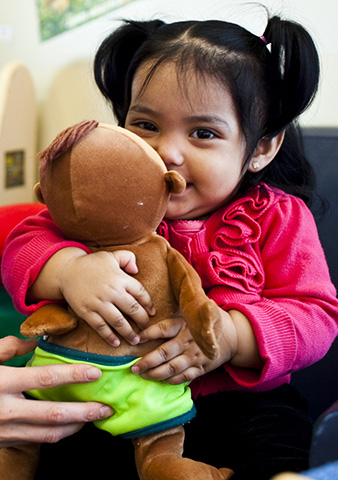 Language & Literacy
Focus on oral language development

Focus on children as readers and authors 

Print-rich environment 

Intentional use of the focused teaching cycle
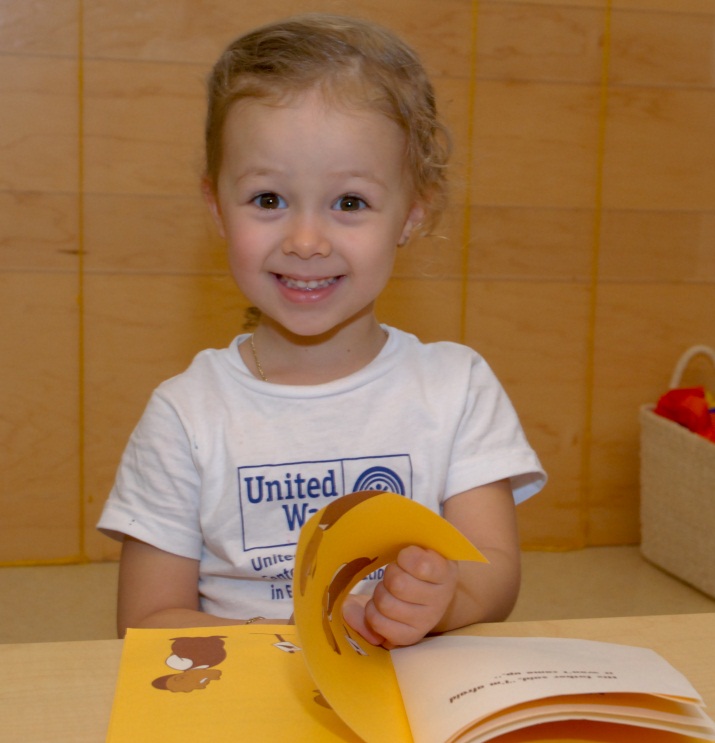 Social and Emotional Development
Focus on Relationships
Social, Emotional and Executive Function skills taught
Supporting Transitions into, within, and out of Educare
Proactive and positive child guidance
Integration of Mental Health Consultation
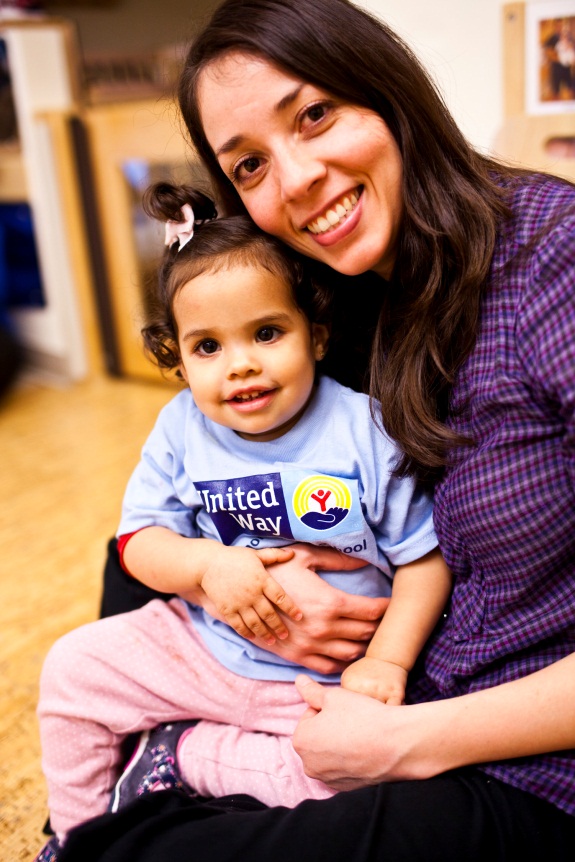 Foundational Math Skills
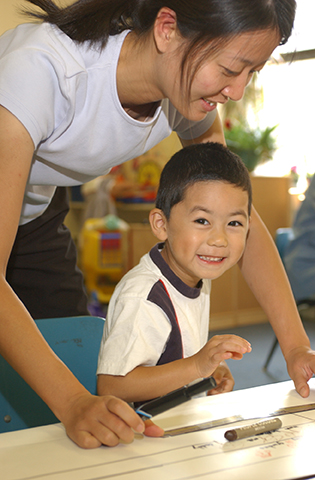 Focus on numeracy & problem-solving

Hands-on materials to promote the understanding of abstract math concepts

Intentional use of the focused teaching cycle
Integrate the Arts
Arts include:  drama, dance, music, story-telling & visual arts
Art experiences included in all curricular areas to strengthen all domains of development & learning
Intentional use of the focused teaching cycle
Community artists’ performances & in-residence
Activities for parents, families, & staff
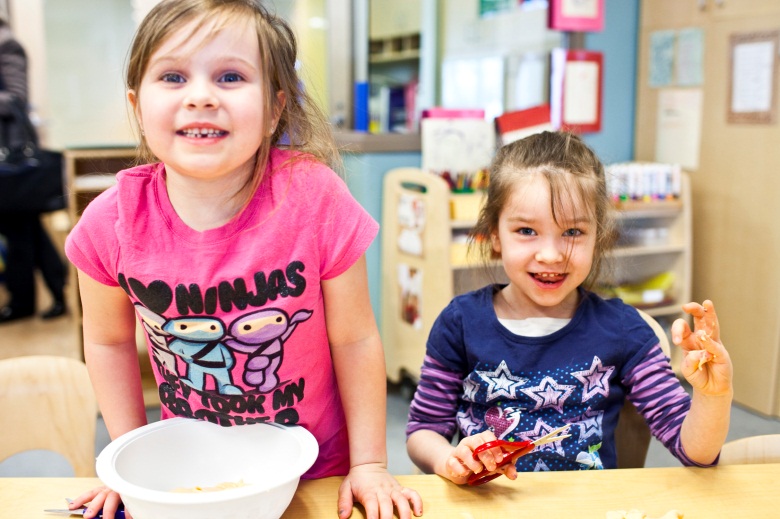 Emphasize Prenatal Services
Provide supportive, caring and educational experiences and services to pregnant women and newborns 
Provide seamless transitions from prenatal to Educare program
Referrals through Community Collaborations
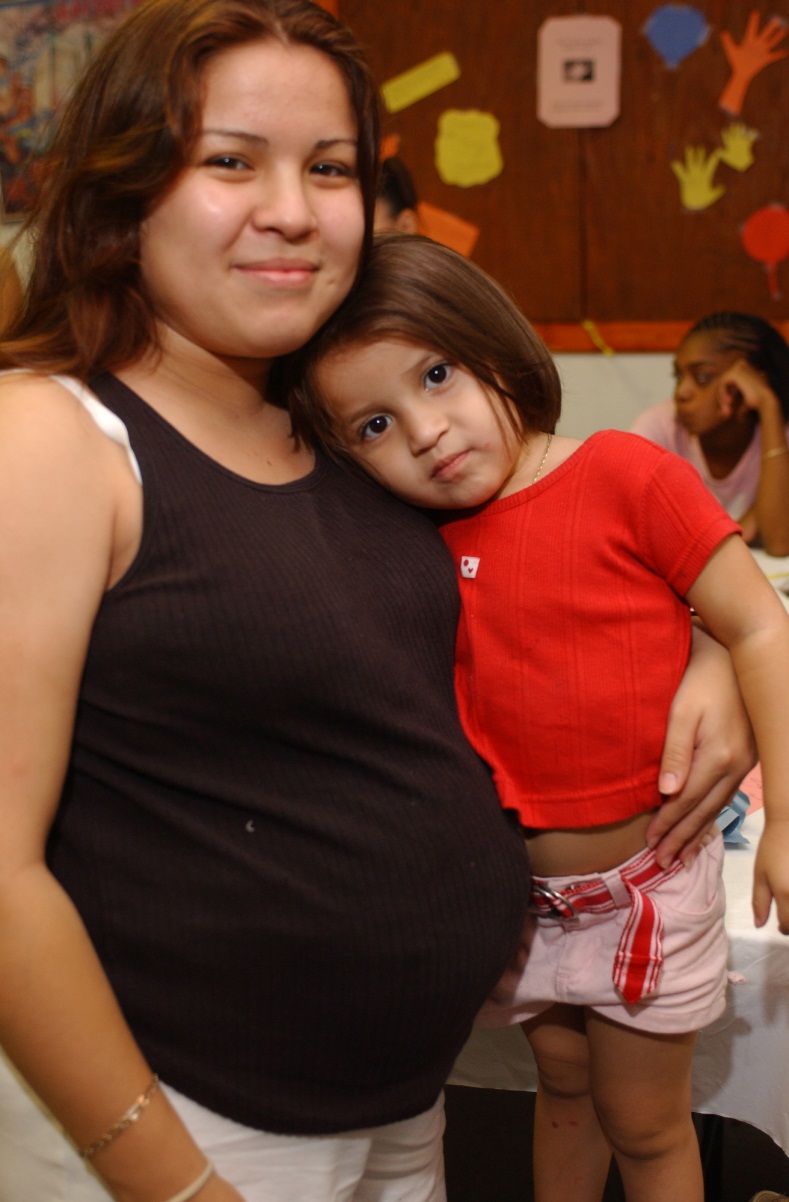